CRISIS MANAGEMENT
Managing reputation risk through the lifecycle
DEFINISI REPUTASI
1. overall quality or character as seen or judged by others; 
2. fame, celebrity;
 3.  recognition by other people of some characteristic or ability.
4 SISI REPUTASI YANG PERLU DITANGANI
Credibility (Kredibilitas di mata investor)
Trustworthiness (terpercaya dalam pandangan karyawan)
Realibility (Keandalan di mata konsumen)
Responsibility (tanggung jawab sosial) 
(Fombrum)
4 PILAR STRATEGI REPUTASI
Being good at the day job and delivering on your brand promise 
Excellence in delivery, plus specific initiatives, decisions, changes and announcements 
 Making sure your organisation is as resilient as possible
 A good reputation should be utilised for the achievement of strategic goals.
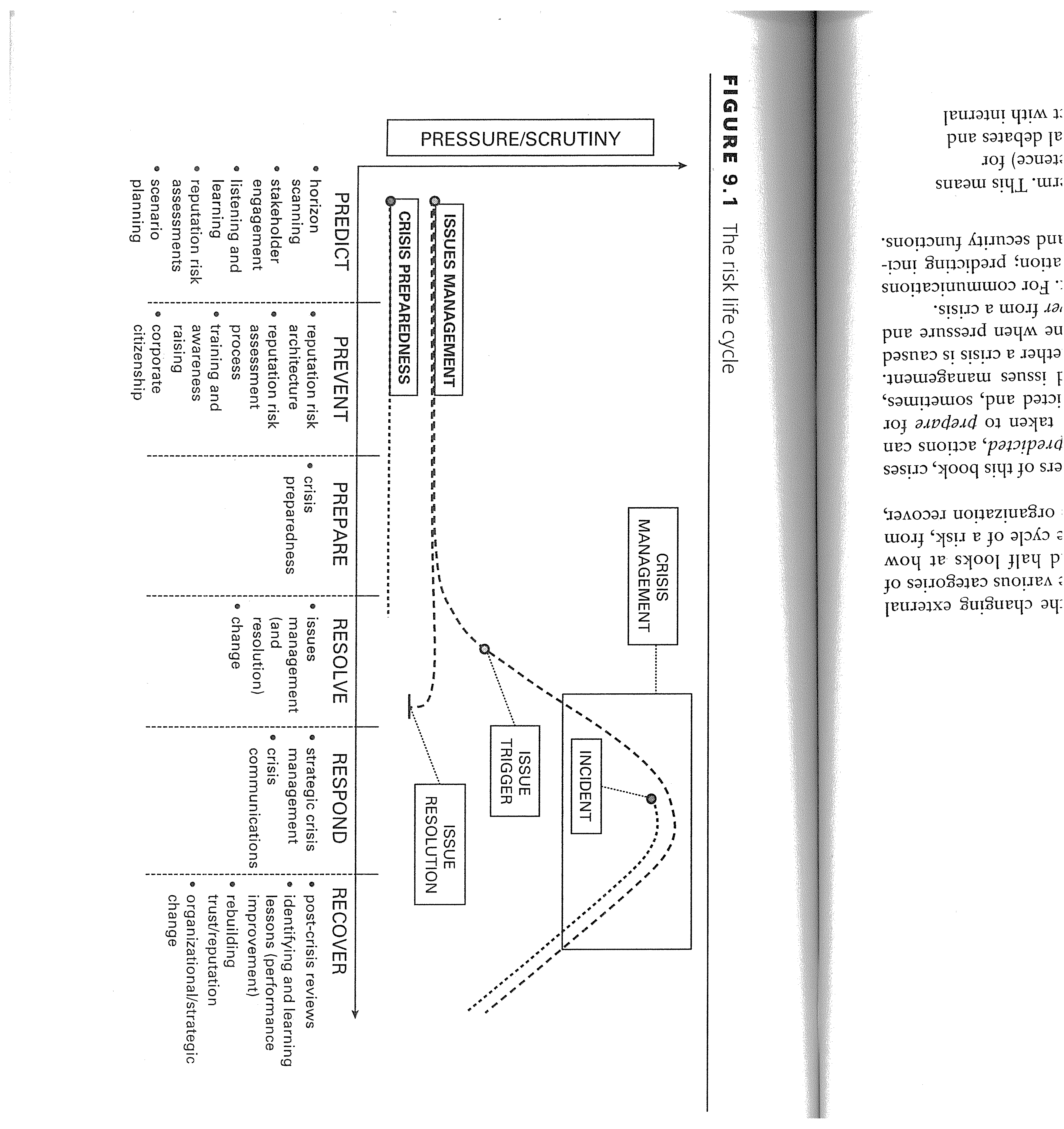 Predicting reputation risk: Knowing what could happen, and assessing its impact
Horizon scanning
Stakeholder engagement 
Listening and learning
Reputation risk assessment
Scenario planning
Preventing reputation risk Hard and soft interventions to fend off risks
Reputation risk architecture
Reputation risk assessment
Awareness raising and training
Tone from the top
Positive initiatives (eg corporate citizenship)
Preparing for acute reputation risk Getting crisis ready
Crisis policy
Crisis leadership
Crisis structure
Crisis competence
Crisis procedures 
Crisis culture: goodwill and relationships
Resolving reputation risk From managing to resolving issues
Issues management capability 
Issues management strategies 
Change: the debate or the business
Responding to immediate reputation risk Crisis management
Incident management
Business continuity
Strategic crisis management
Strategic crisis management 
Crisis communications
Recovering from reputation damage Emerging stronger, rebuilding trust
Post-crisis reviews 
Identifying and learning lessons 
Rebuilding trust & reputation 
Organizational change
Managing reputation risk through the lifecycle